Top 10 Länder nach Anzahl neuer Fälle in den letzten 7 Tagen
32.916.707 Fälle 
995.147 Verstorbene (3,02%)
Quelle: ECDC, Stand: 27.09.2020
7-Tages-Inzidenz pro 100.000 Einwohner
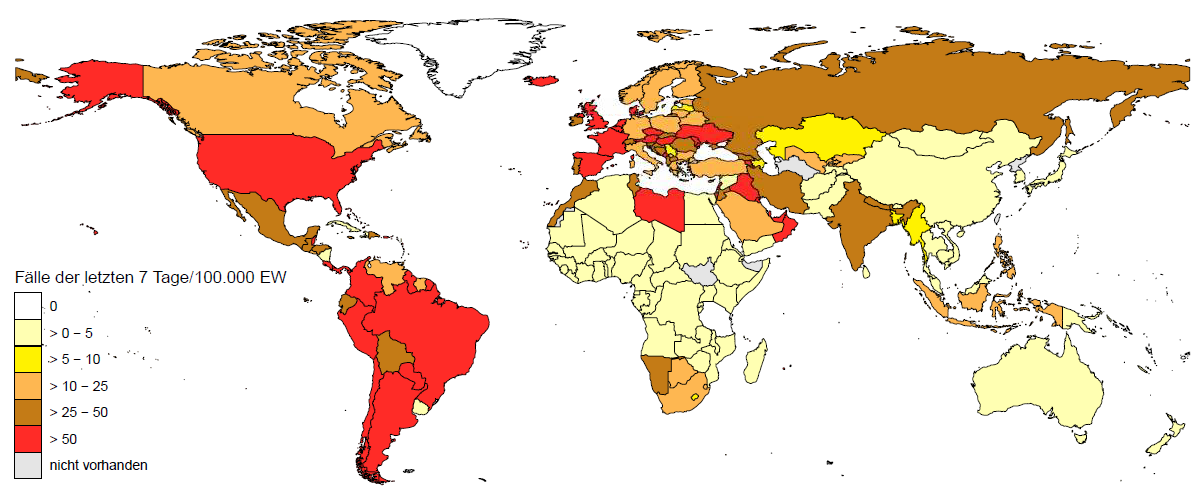 51 Länder/Territorien mit einer 7-Tages-Inzidenz > 50 Fälle / 100.000 Ew.
Europa (nicht EU/EWR/UK/CH)
Amerika
Afrika
Asien
Ozeanien
Quelle: ECDC, Stand: 27.09.2020
7-Tages-Inzidenz pro 100.000 Einwohner – EU/EWR/UK/CH
Europa (EU/EWR/UK/CH)
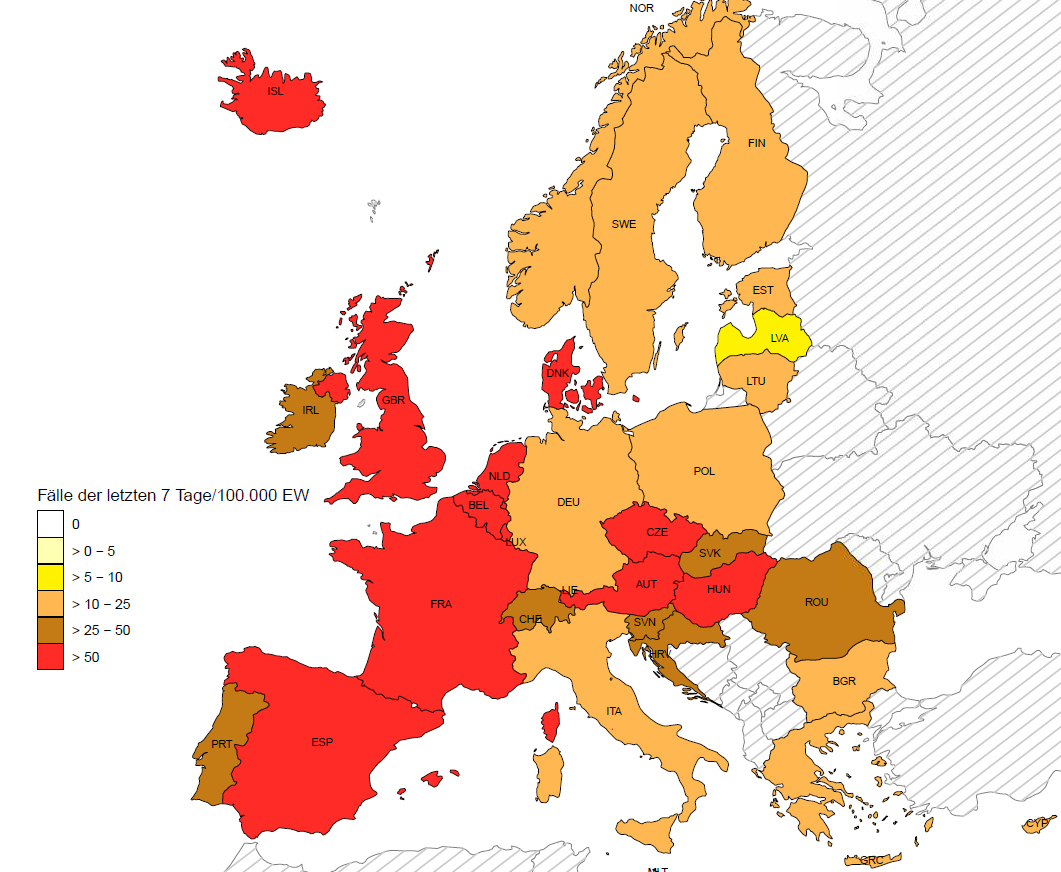 Quelle: ECDC, Stand: 27.09.2020
Zusammenfassung
Amerika:  ca. 38% der neuen Fälle und 53% der neuen Todesfälle in den vergangenen 7 Tagen (die meisten Fälle / Todesfälle in Brasilien, USA) 
Asien: ca. 40% der neuen Fälle und 33% der neuen Todesfälle in den vergangenen 7 Tagen, vor allem in Indien, Israel, Indonesien, Irak und Iran
Afrika: 52.845 Fälle (ca. 2,6%) in den vergangenen 7 Tagen, fast  29,1% davon in Marokko und 18,6% davon in Südafrika
Europa: weiterhin Anstieg der neuen Fälle in den meisten Ländern; ca. 20% der neuen Fälle und 11% der Todesfälle in den vergangenen 7 Tagen
Frankreich, Spanien, die Russische Föderation, Großbritannien und Ukraine haben die meisten Fälle der letzten 7 Tage gemeldet
11 Länder in der EU/EWR/UK mit einer 7-Tages-Inzidenz >50 pro 100.000 Ew
Ozeanien: Rückgang der Fälle in Melbourne, Australien: Maßnahmen bzw. Lockdown werden ab 29.09. gelockert